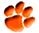 Safety Task Analysis(STA)
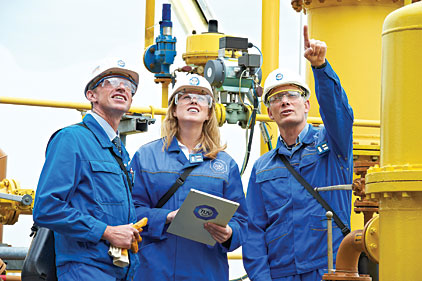 Developed by:
Kurt Rayburg, CSP,CPEA
CURI Safety Manager
CURI SAFETY
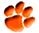 Safety Task Analysis(STA)
What is Safety Task Analysis?
	 is the analysis of how a task is accomplished, including a detailed description of both manual and mental activities, task and element durations, task frequency, task allocation, task complexity, environmental conditions, necessary clothing and equipment, and any other unique factors involved in or required for one or more people to perform a given task.
CURI SAFETY
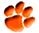 When do we use STA?
Every time you perform a task where one simple human error could lead to an incident or injury!!!
First time you are performing the task. (Non-Routine tasks)
When the exposure is significant.
Definition in policy (review)
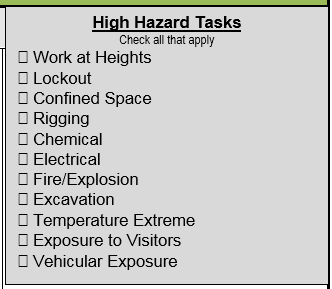 CURI SAFETY
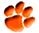 The Five Steps of the STA
Stop And Think
Right Tools, Equipment, PPE, Permits, etc
Identify Hazards
Control Hazards
Review STA
CURI SAFETY
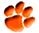 Step 1 – “Stop and Think”What job are you to do?
Break Down the Task Into Small Steps such as these:

Disassembly		Assembly		Grasping		Reaching

Searching		Moving		Lifting			Holding

Positioning		Inspecting	Testing		Operating

Climbing			Supporting	Pulling		Securing
CURI SAFETY
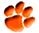 Step 1 – “Stop and Think”Are you qualified to perform the task?
NFPA 70E Arc Flash Trained		Confined Space Entry 

Forklift Operation 					Aerial Lift Operation 

Rigging 							Lock Out (Authorized-Qualified)

Line Breaking					SDS-Right to Know

Fall Protection					Electrical Testing and Troubleshooting
		
If you Don’t know STOP and GET HELP
CURI SAFETY
Step 2 – Right Tools, Equipment, PPE, Permits, Permissions, etc.
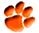 Test Instruments				Mechanics Tools

Insulated Tools				Pry Bar

Gages							Meters

Rigging							Blocking

Power Tools					Drawings/Schematics
(Examples from the Team)
CURI SAFETY
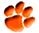 Step 2 – Right Tools, Equipment, PPE, Permits, Permissions, etc.
Forklift					Aerial Lift

Hand Carts				Cart Trucks

Task Lighting				Work Table / Area

Drill Press				

Welding-Cutting Equip.	
(Examples from the Team)
CURI SAFETY
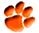 Step 2 – Right Tools, Equipment, PPE, Permits, Permissions, etc.
Gloves					Tyvek Suit

Safety Glasses			Face Shield

Hearing Protection		Thermal Protection

Absorbent Material		Personal/Team Lockout

Barricades				Caution Tape

(Examples from the Team)
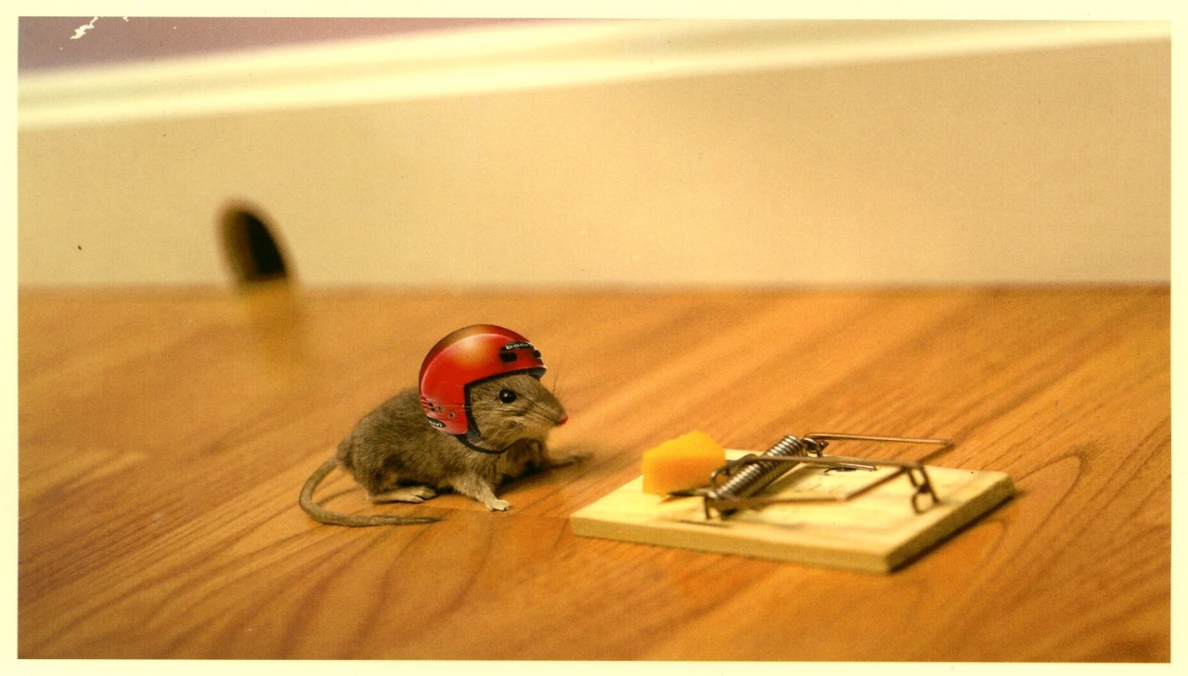 CURI SAFETY
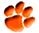 Step 2 – Right Tools, Equipment, PPE, Permits, Permissions, etc.
Confined Space Entry

Electrical STA

Hot Work

Energized Work / Lockout

(Examples from the Team)
CURI SAFETY
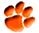 Step 3 – Identification of Hazards
What is a hazard?

A hazard is the potential for harm. If left uncontrolled, a hazard could result in injury or loss. A hazard can be a physical object, chemical, noise, radiation, extreme heat or cold, electrical energy or anything else that has the potential to cause harm.
CURI SAFETY
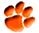 Step 3 – Identification of HazardsWhat can hurt, damage, wreck, crush?
Force-Gravity-Weight				Frequency-Repetition

Posture-Ergonomics				Duration-Fatigue

Contact Stress-Thermal Contact

Environmental (Heat-cold-wind-rain-fumes)

 (Examples from the Team)
CURI SAFETY
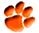 Step 3 – Hazard IdentificationWhat are some hazard questions?
What is LIKELY to go wrong?
What are the consequences?
How could the hazard arise?
What are other contributing factors?
How likely is it that the hazard will occur
CURI SAFETY
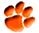 Step 4 – Contol of Hazards IdentifiedWhat is a control?
A control is anything that will help reduce the hazard by either preventing it from occurring or minimizing its impact if it does occur. If a hazard cannot be eliminated, steps should be taken so that the consequences of the hazard are as low as reasonably practical.
If a workplace hazard cannot be eliminated or replaced with a non-hazardous substitution, it is necessary to implement hazard controls in order to protect the worker.
CURI SAFETY
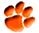 Step 4 – Control of HazardsTypes of Control Methods
Engineering Controls: Physically changing the process or access to the hazard

Administrative Controls: Altering the way in which the job is performed

Personal Protective Controls: Altering the workers PPE to remove a hazard or place a barrier between the worker and the hazard
CURI SAFETY
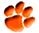 Step 4 – Control of Hazards
ENGINEERING CONTROLS:

Examples of engineering controls include machine guards on mechanical blades/saws, ventilation systems to control fumes, wetting systems to control dust, circuit breakers and automatic shutoff switches on tanks and high pressure systems.
CURI SAFETY
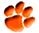 Step 4 – Control of Hazards
ADMINISTRATIVE CONTROLS:

Examples of administrative controls include developing a step by step procedure for performing the job safely, altering worker schedules to a time of day when the hazard is less likely to occur and designing policies such as a buddy-system or lockout system (which then becomes an engineering control once the system is shutdown). Required specialized training and permits are also often included in the “administrative controls” category.
CURI SAFETY
Step 4 – Control of Hazards
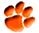 PPE CONTROLS: (Last to be used)

If a hazard cannot be eliminated or minimized by using engineering or administrative controls, then use of protective clothing or equipment is warranted.
Examples of PPE include steel toe shoes, long pants, hard hat, high visibility reflective vest, face shield, Tyvek suit, respirator and ear plugs.
CURI SAFETY
SAMPLE STA REVIEW
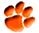 CURI SAFETY
Group Exercise - Performing STA
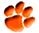 CURI SAFETY
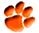 Conclusion
Take some time and complete a thorough STA
Make sure you follow-up and make the changes after the task is complete
Copy safety for review and to save on the shared drive “STA BANK” for future reviews
Remember the process for other tasks that may not require a written STA
CURI SAFETY